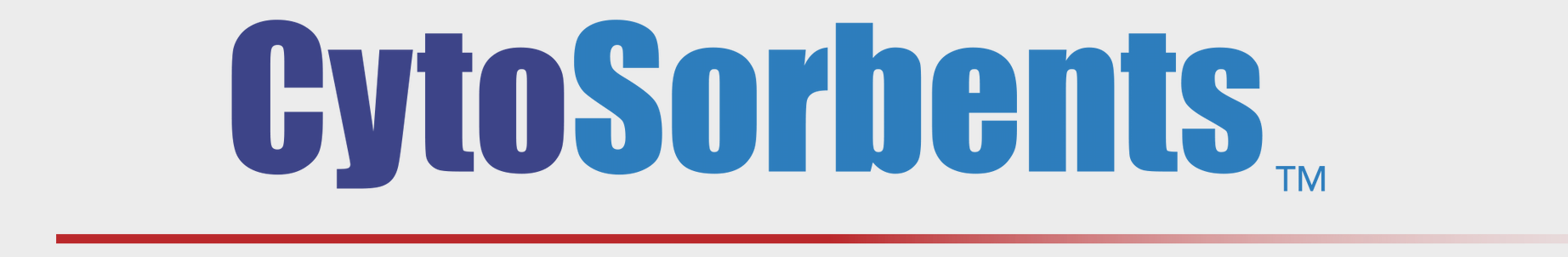 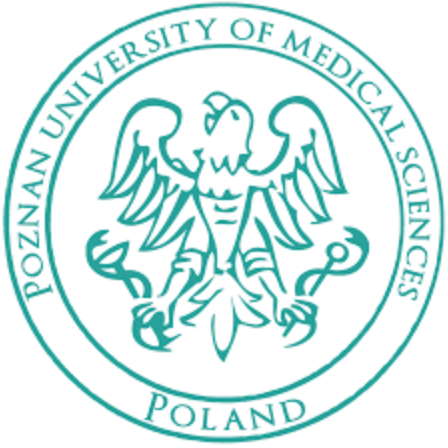 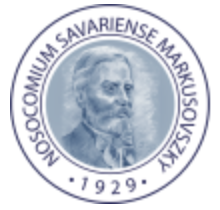 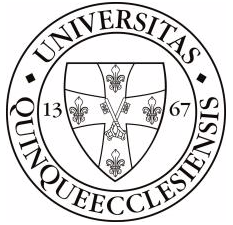 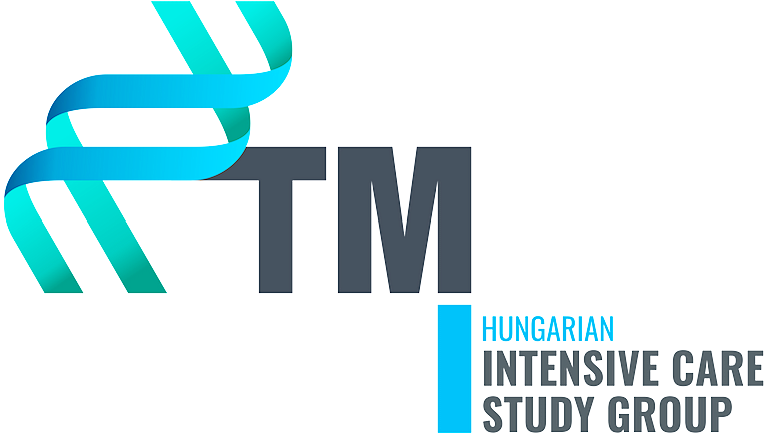 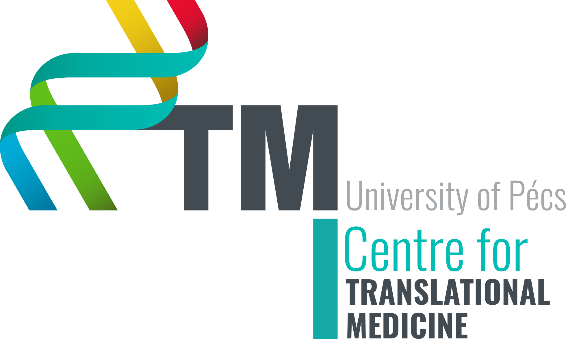 Az akut fájdalomcsillapításMolnár Zsolt1,2,3,41CytoSorbents Europe, Berlin, Germany2Institute for Translational Medicine, School of Medicine, University of Pécs, Hungary3Department of Anaesthesiology and Intensive Therapy, Poznan University of Medical Sciences, Poznan, Poland4Department of Anaesthesiology and Intensive Therapy, Markusovszky Teaching Hospital, Szombathely, Hungary
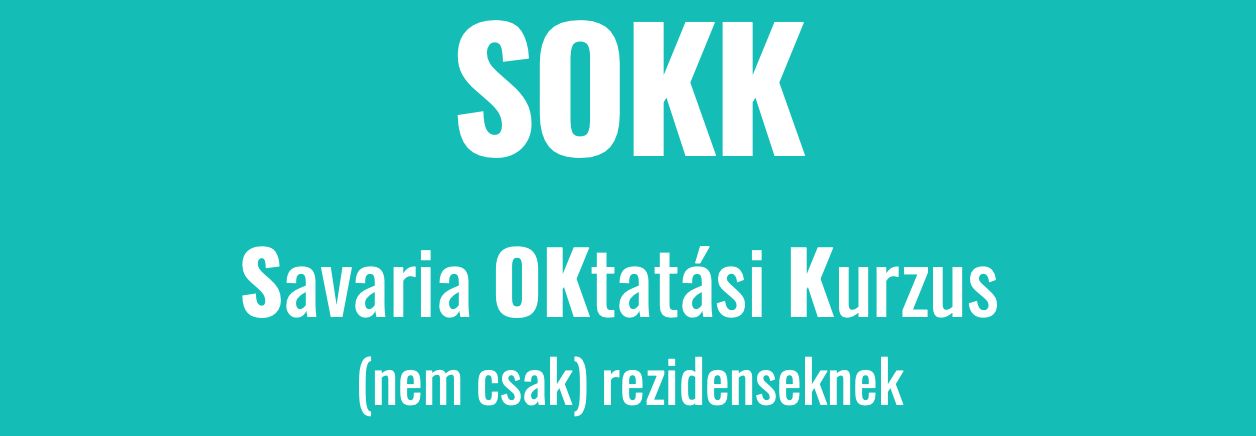 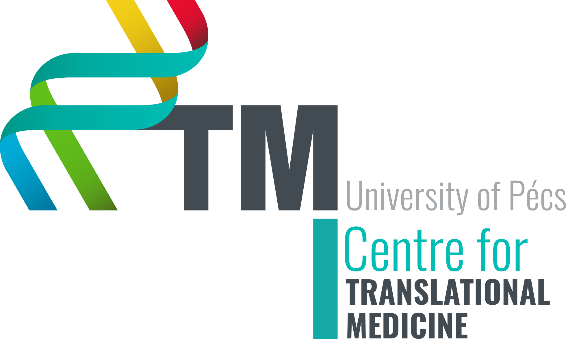 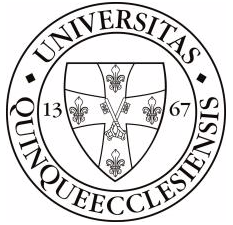 Alapállás
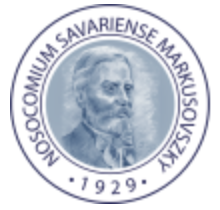 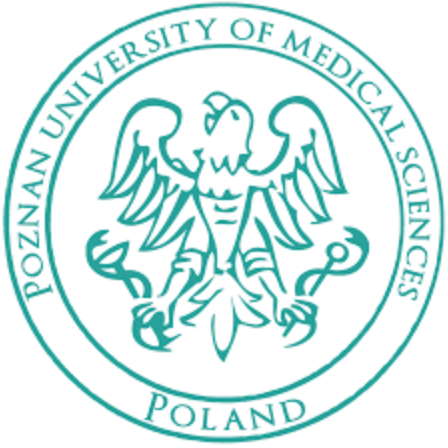 „A fájdalom rosszabb mint a halál” 
Albert Schweitzer: Életem és gondolataim
National Institute of Clinical Excellence (NICE):

A fájdalomcsillapítás célja:
Humanitárius kötelezettségünk
Életminőség javítása
Elősegíteni a gyors felépülést, az életfunkciók teljes visszatérését
Morbiditás csökkentése
http://www.esraeurope.org/PostoperativePainManagement.pdf
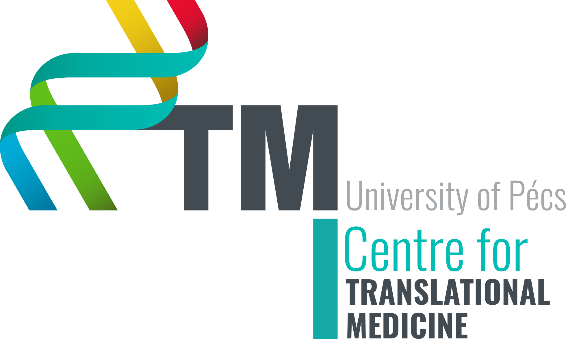 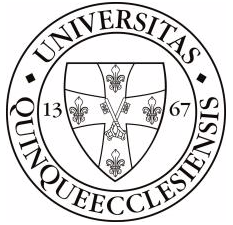 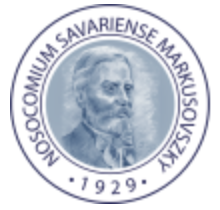 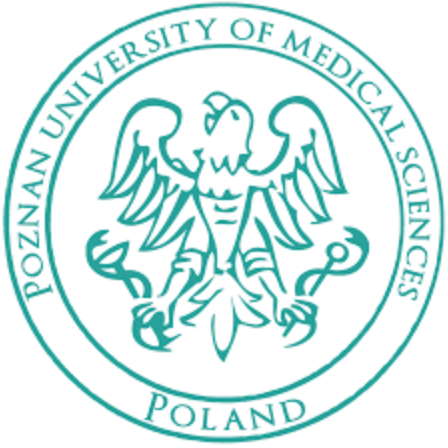 Hogyan függ össze a fájdalomcsillapítás és a morbiditás?
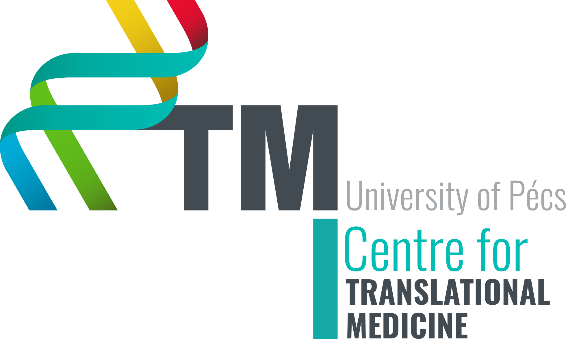 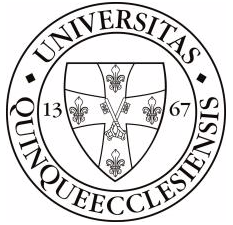 Reszuszcitációs lépések
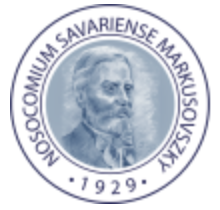 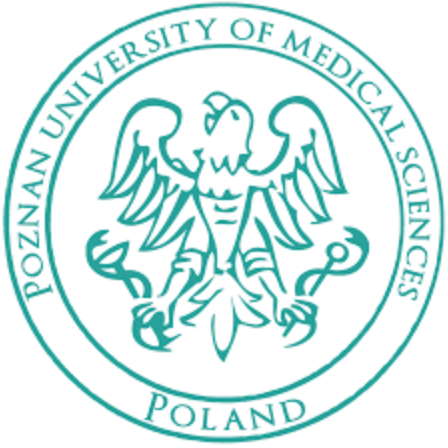 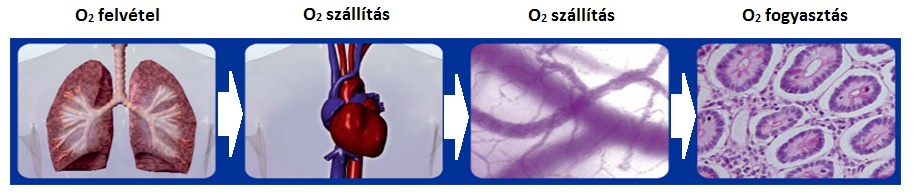 Fluid
Blood
Oxygen
DO2= (SV•HR) • (Hb•1.39•SaO2+0.003•PaO2)  

VO2 = CO • (CaO2 - CvO2)
CO
CaO2
Analgesia, sedation
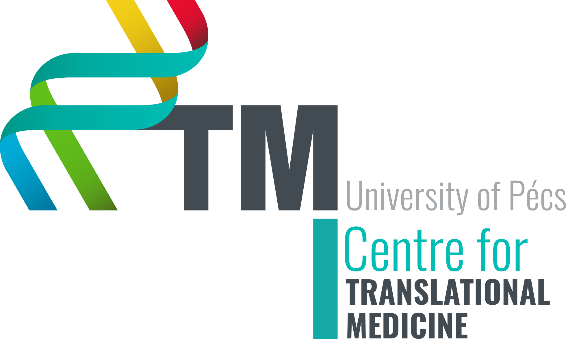 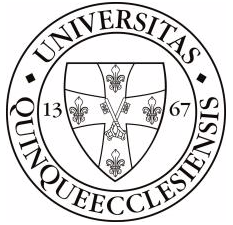 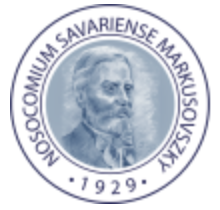 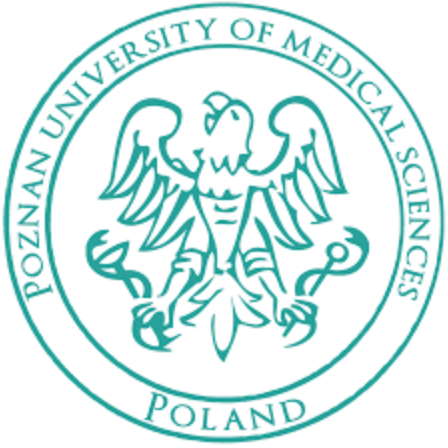 Észlelés, koncepció
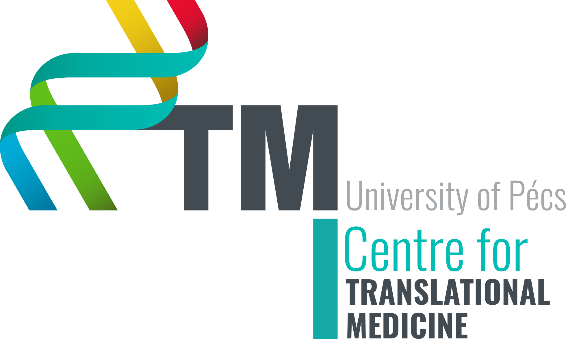 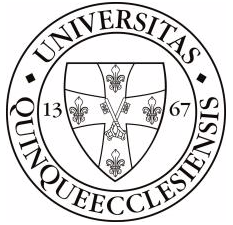 VRS, NRS, VAS
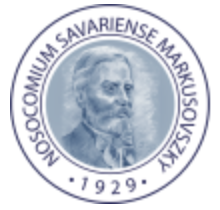 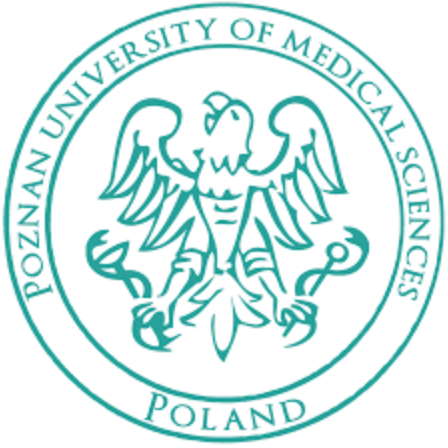 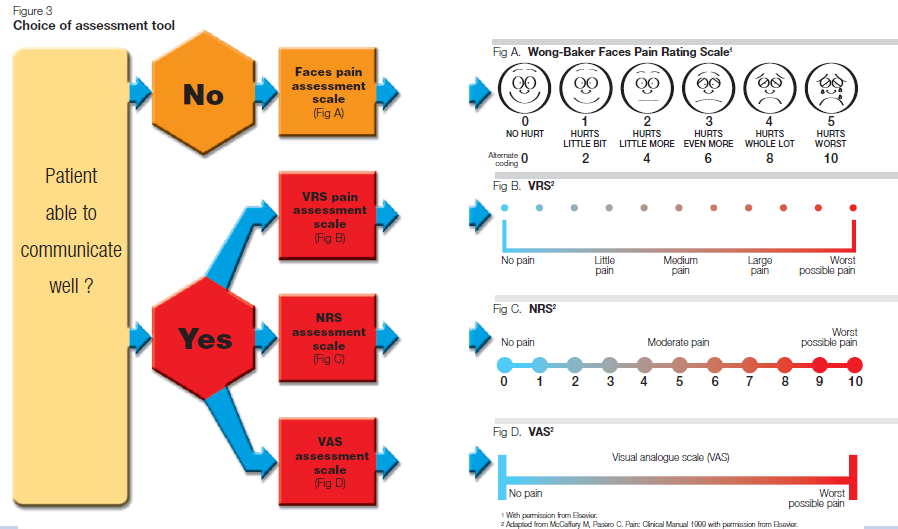 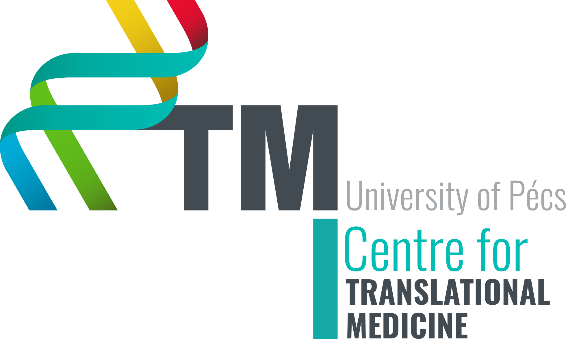 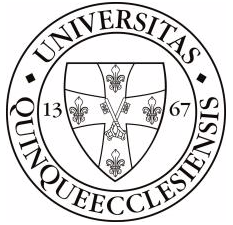 VRS, NRS, VAS
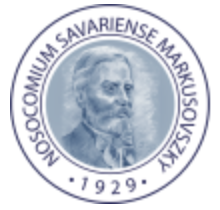 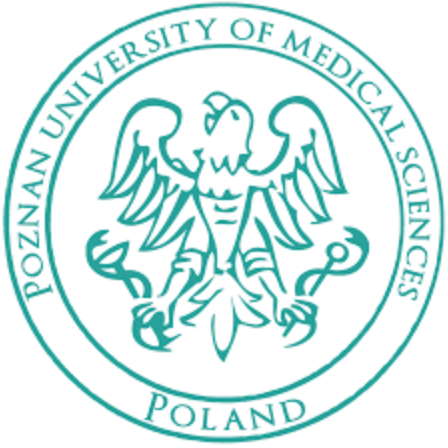 NSAIDS (p.os, iv)
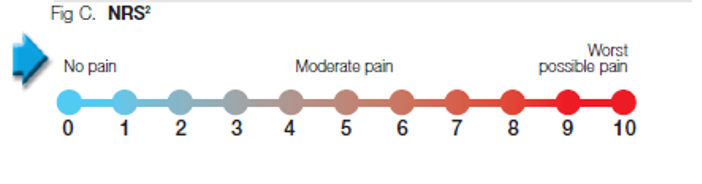 Intervenciós küszöb
I.v. ópiátok
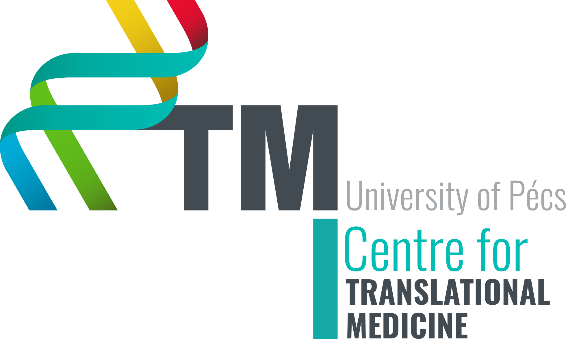 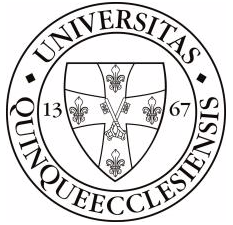 NICE: Lépcsőzetes, multimodális
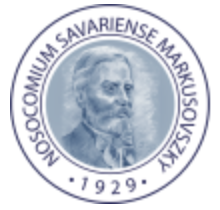 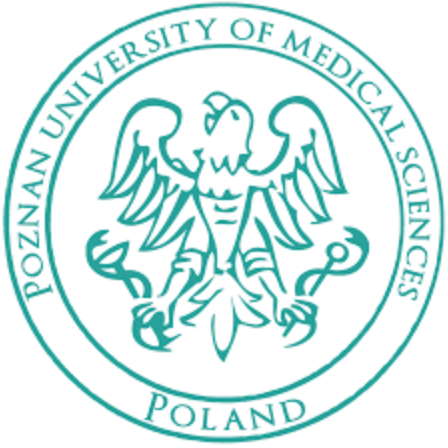 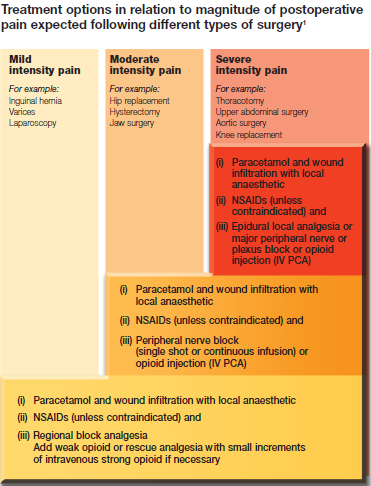 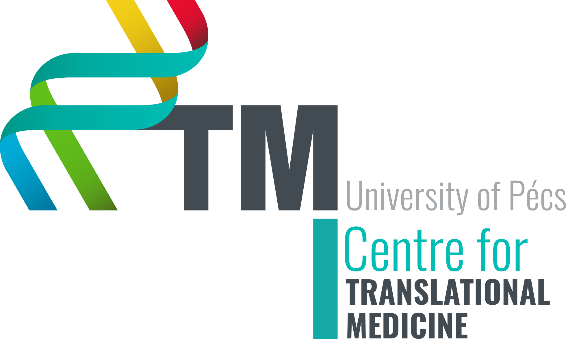 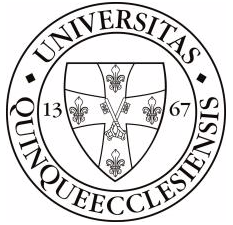 ERAS: perioperatív fájdalomcsillapítás
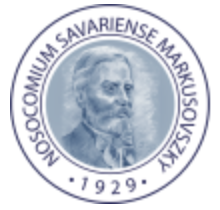 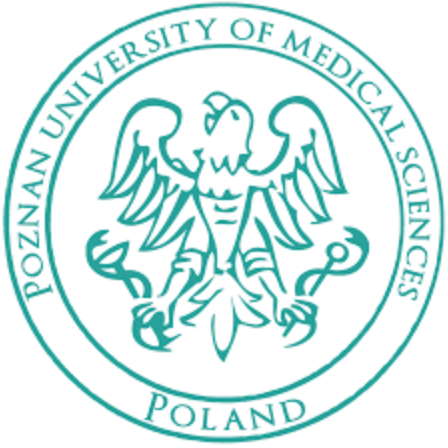 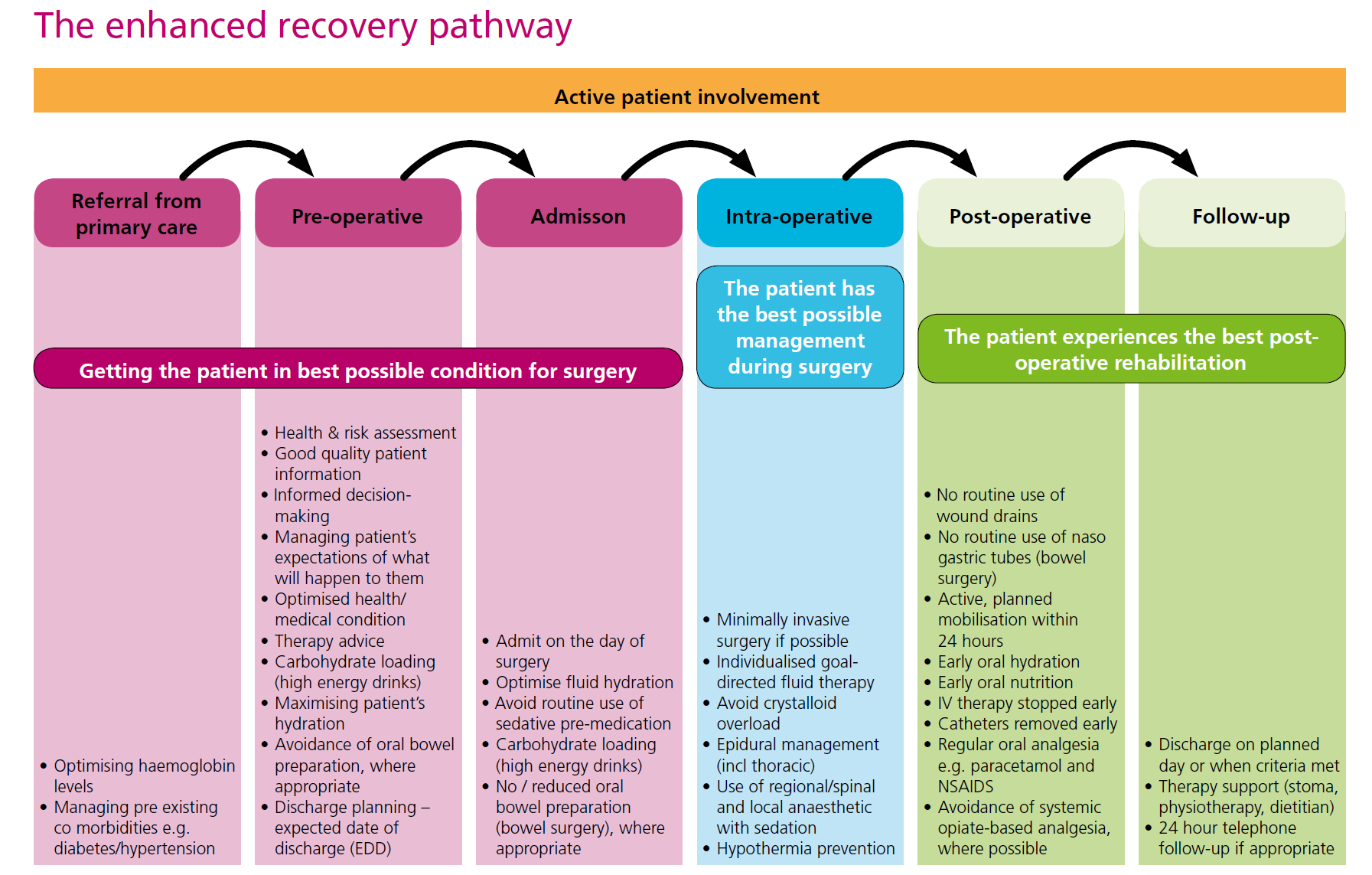 Loco-regional+systemic
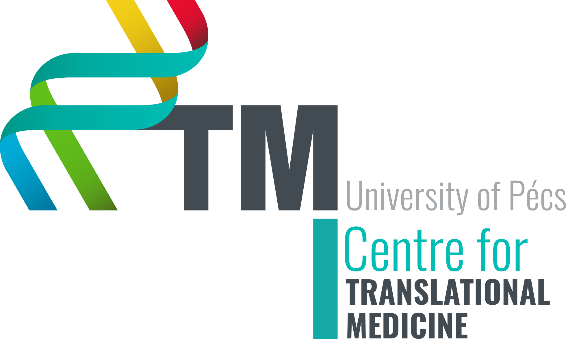 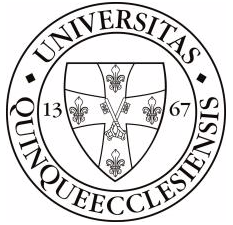 ERAS: perioperatív fájdalomcsillapítás
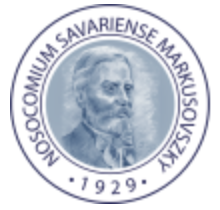 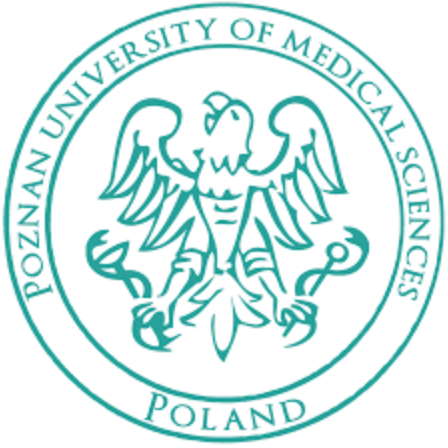 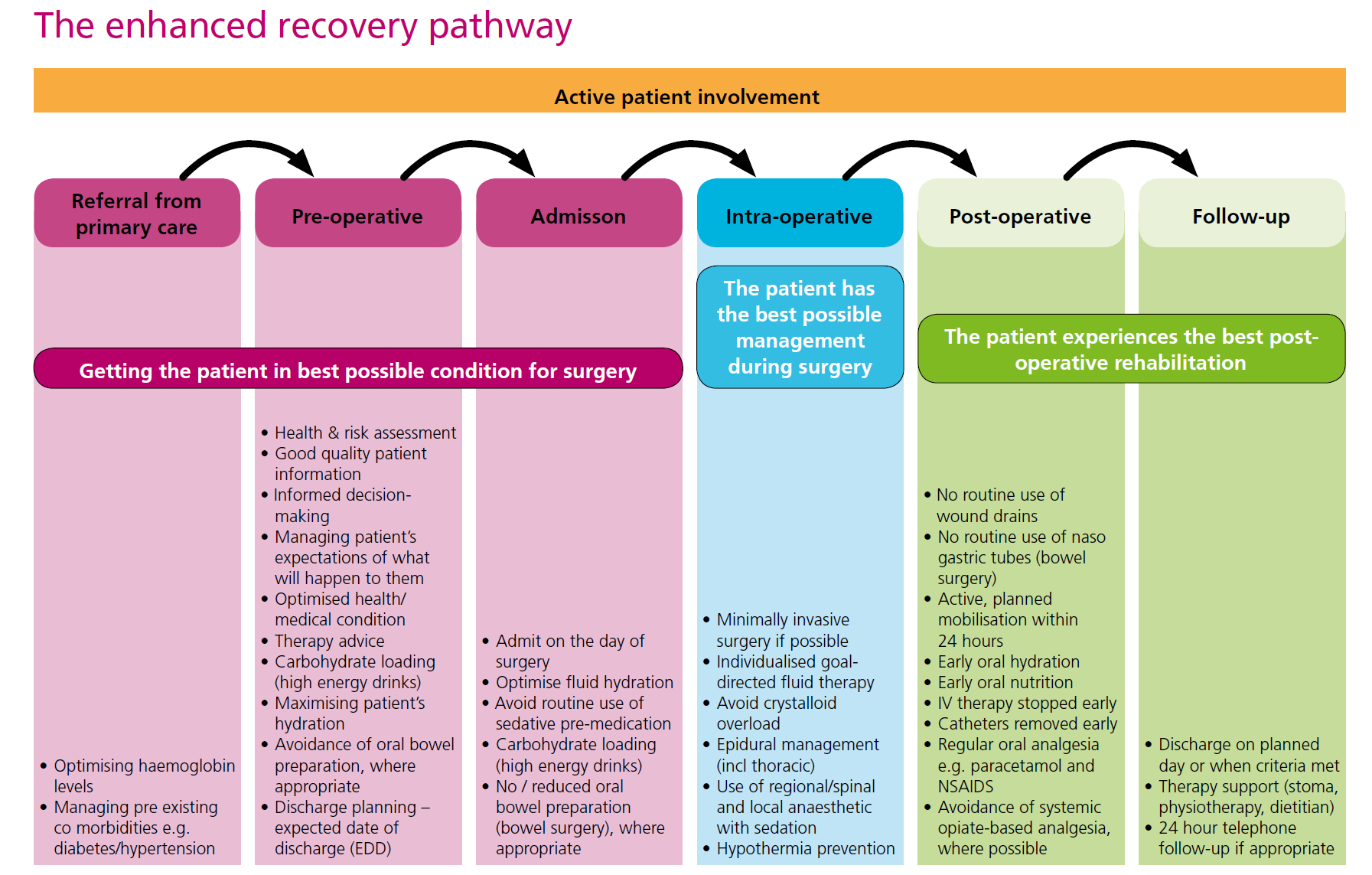 Regular oral (NSAIDS)
Avoid systemic opiates – where possible
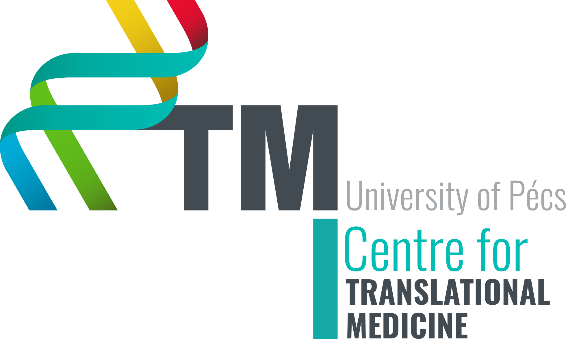 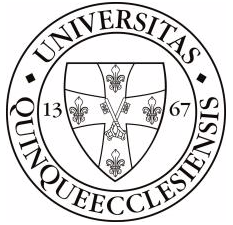 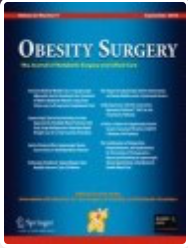 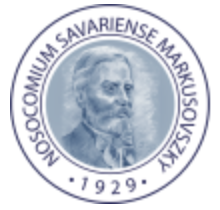 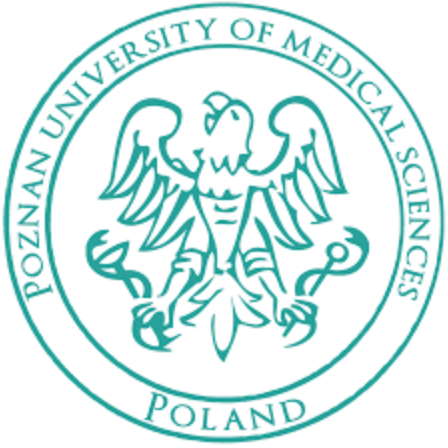 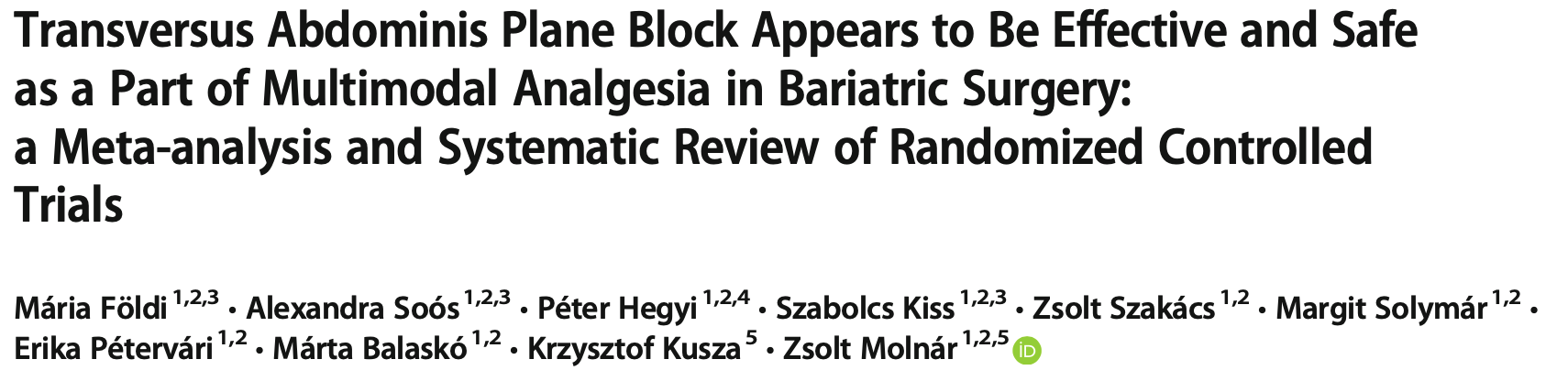 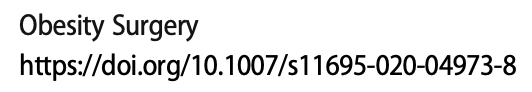 VAS
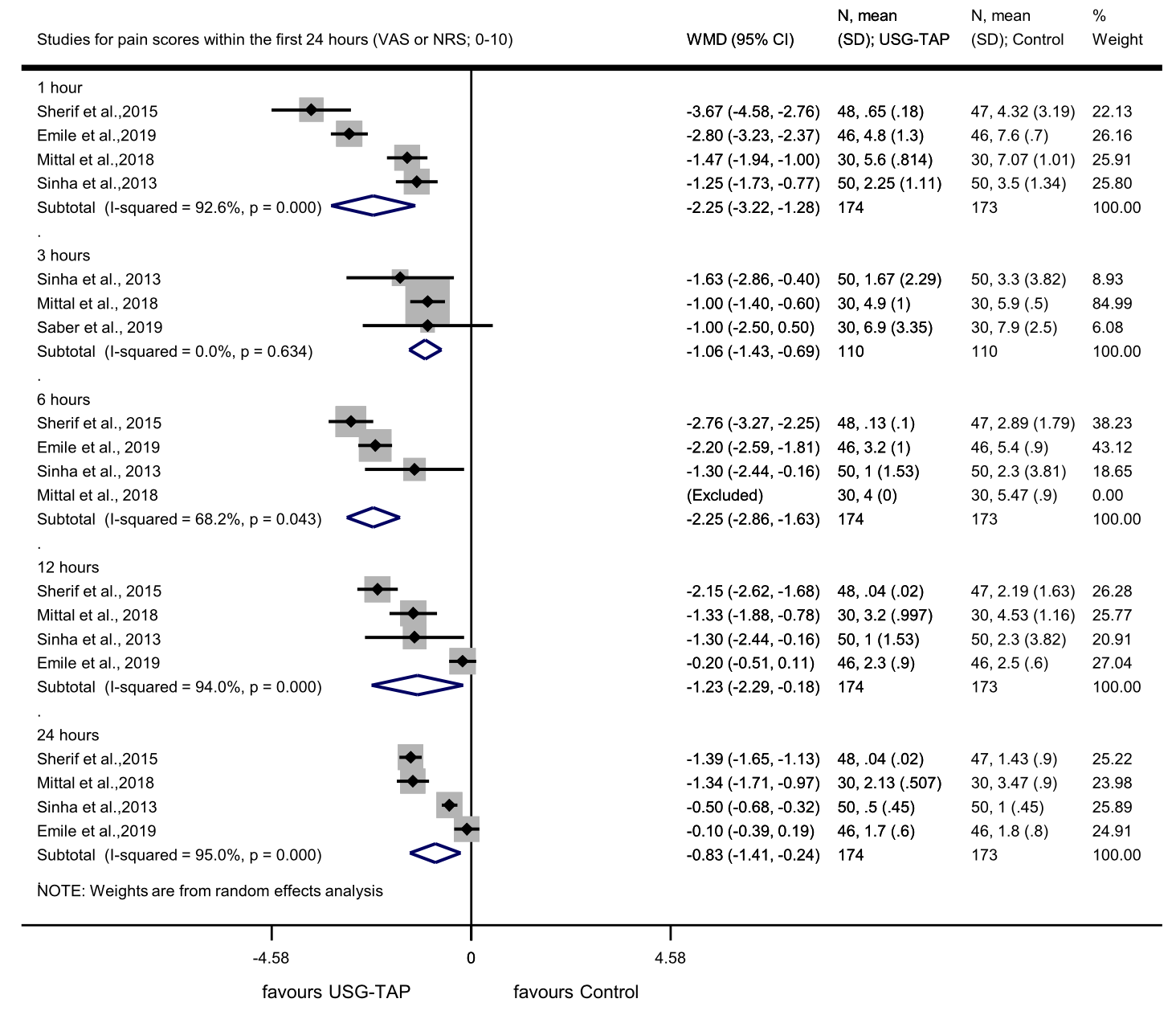 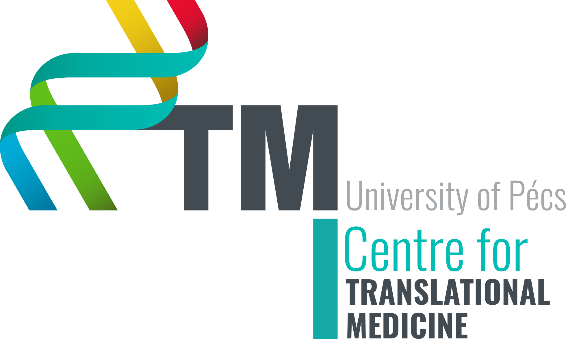 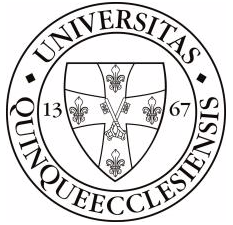 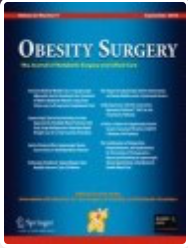 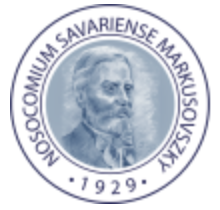 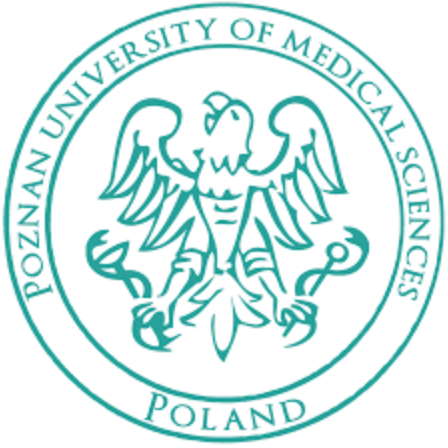 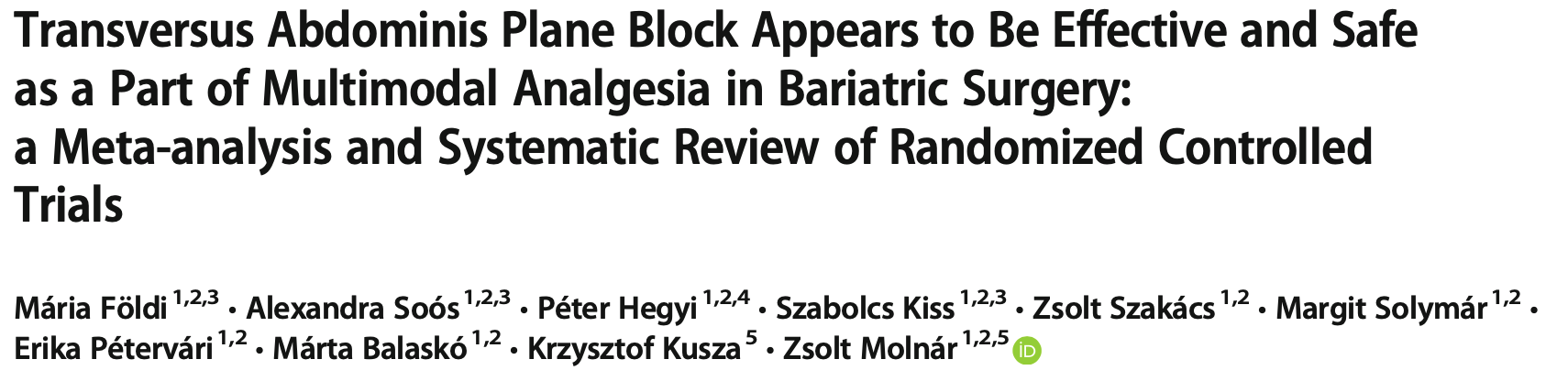 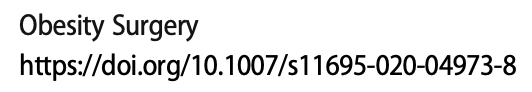 Morfin/24 óra
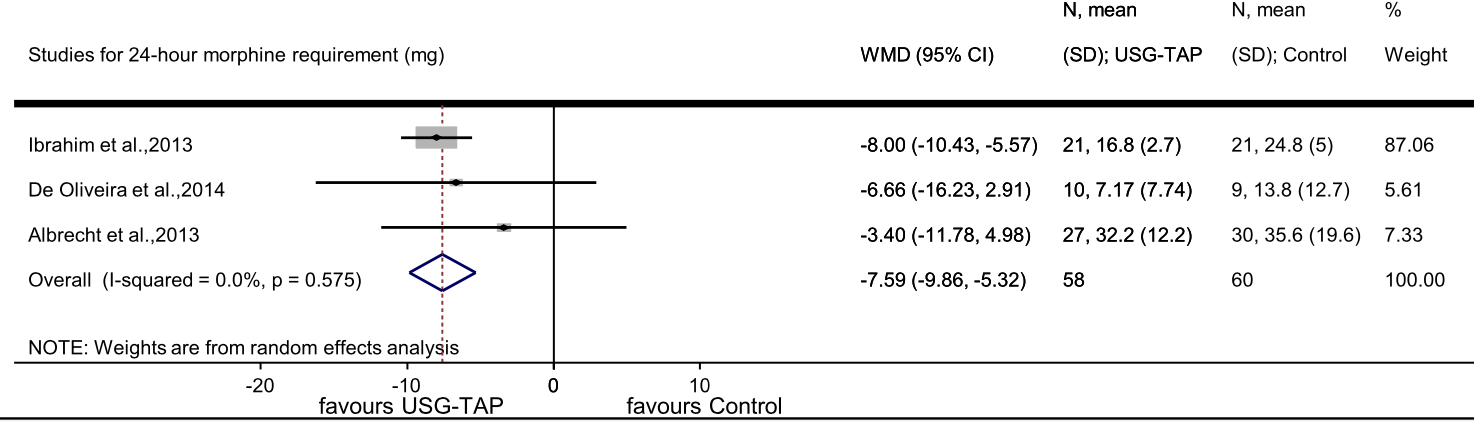 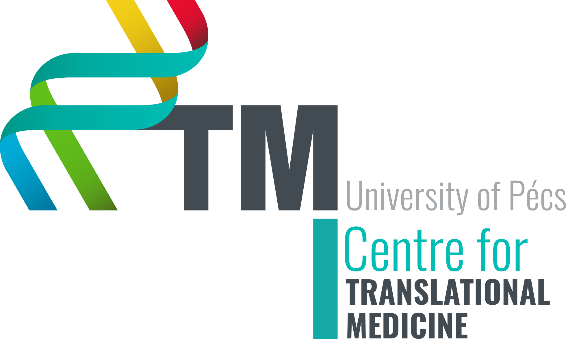 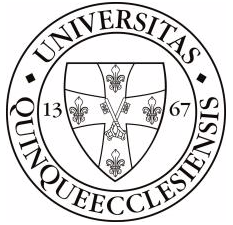 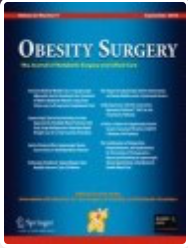 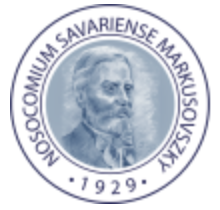 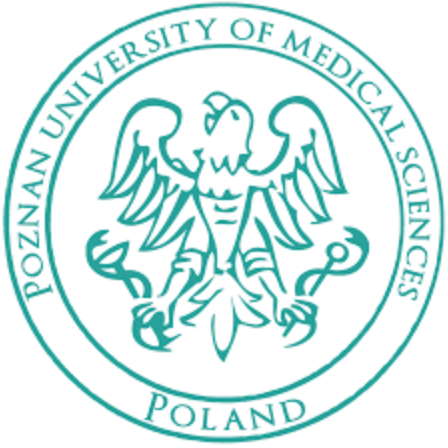 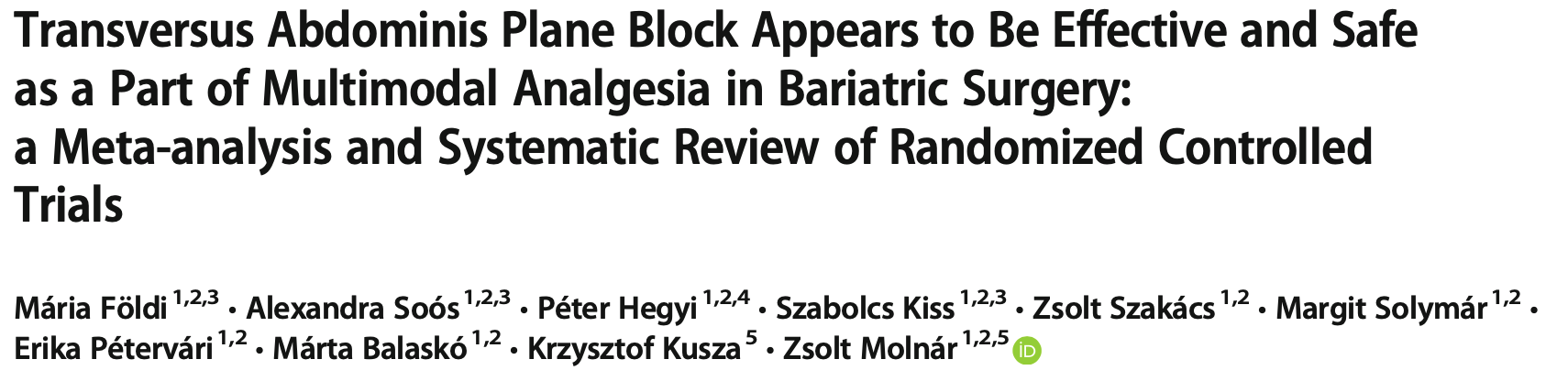 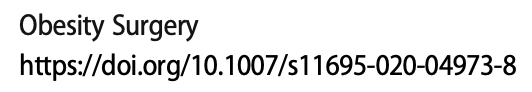 Time to ambulate
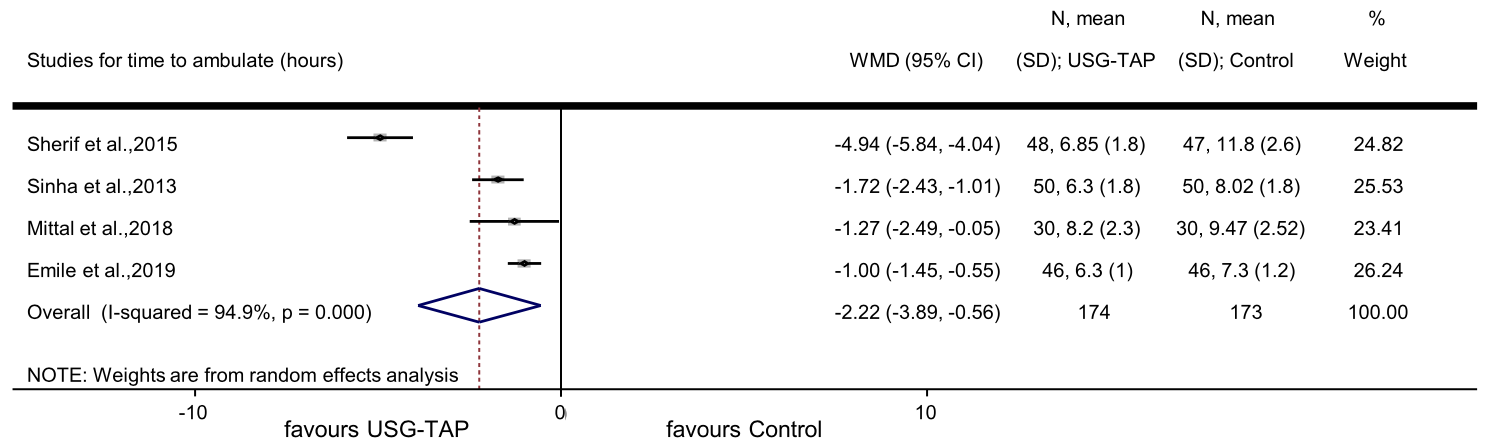 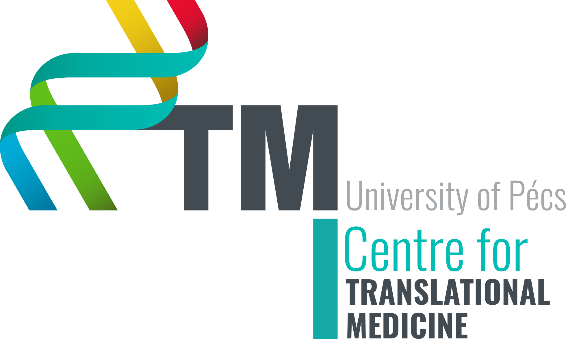 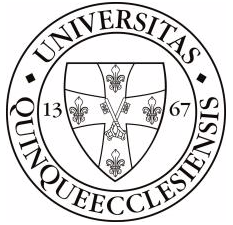 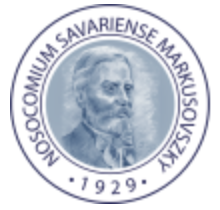 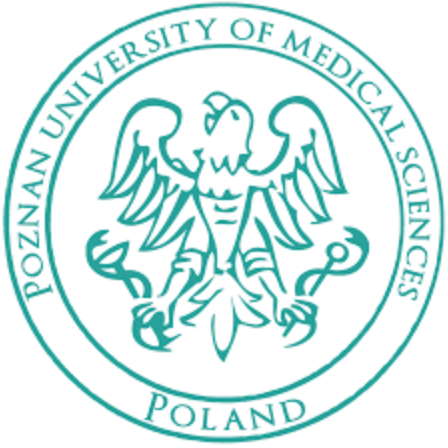 Vissza az ágy mellé!
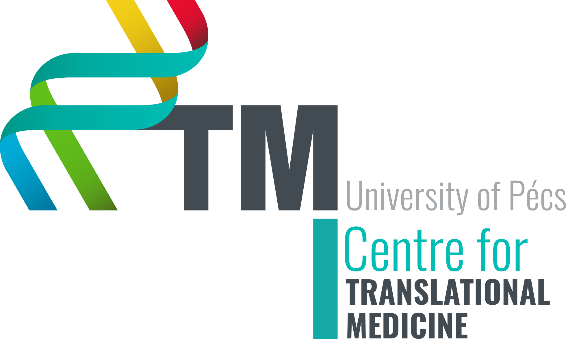 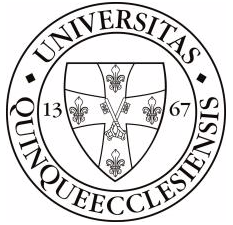 Az SBO-n
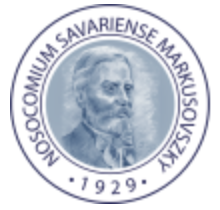 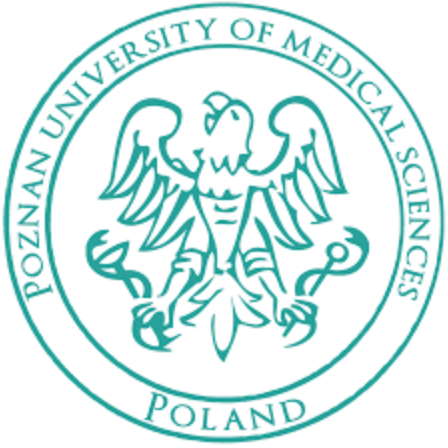 55 éves férfi
Pár órája családi összetűzés közben hasba szúrták: evisceráció
Észleléskor
GCS: 15, heves fájdalmai vannak
RR: 90/50 Hgmm, P: 125/perc
Légzés: 30/perc, hypoxiára utaló jel nincs
Ez a beteg bajban van!
VO2
DO2?
VO2
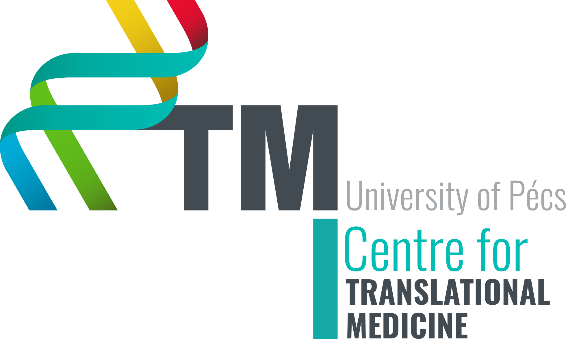 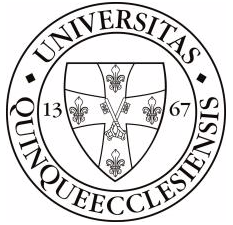 Reszuszcitációs lépések
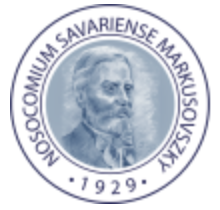 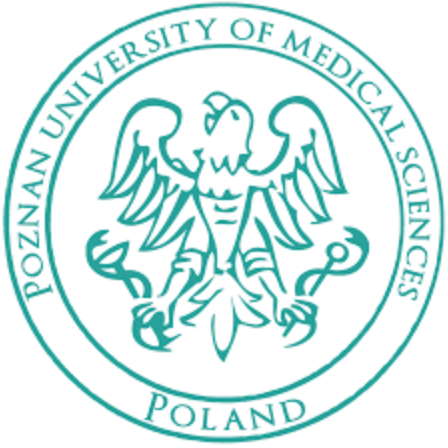 Oxigén
Vénabiztosítás

Monitor (SpO2, NIBP, EKG)

Fájdalomcsillapítás
Melegítés
DO2
VO2
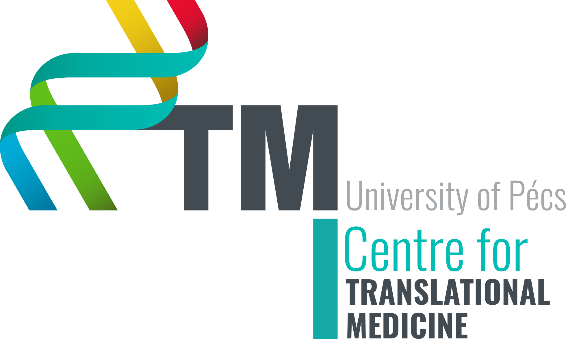 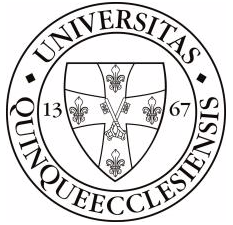 SBO-műtő
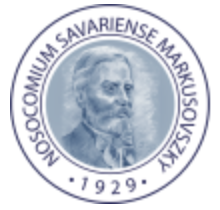 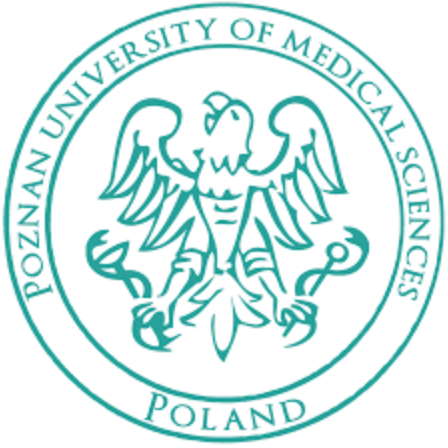 O2 + monitor + 2 perifériás véna (18 és 14G) 
Folyadék terápia
RL 1000ml
Fájdalom csillapítás: 
Morfin 2-4 mg i.v.
Artériás kanül behelyezés
Vérgáz + véres vérnyomásmérés
Indukciós előkészületek: 
100% O2 - preoxigenizáció
Noradrenalin
Lágyvezető („gum elastic bougie”)
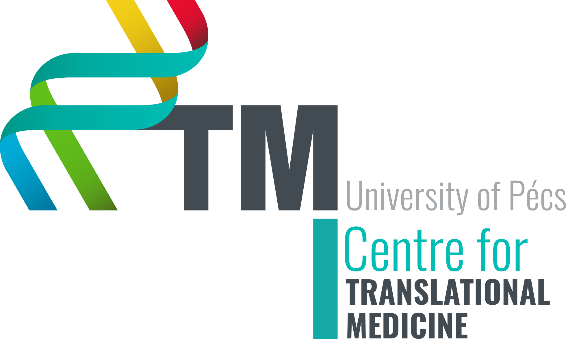 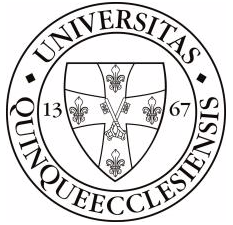 Perioperatív fájdalomcsillapítás
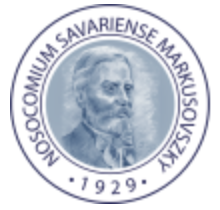 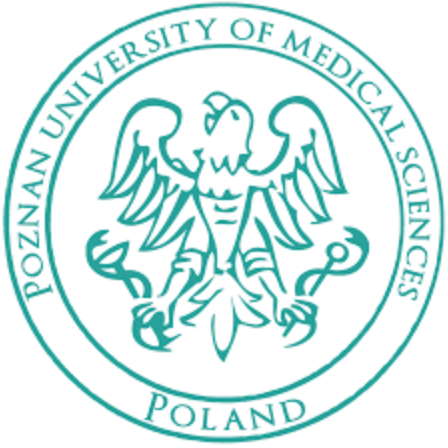 Intraoperatív fájdalomcsilllapítás: 
Morfin (4)+3+2+3 mg i.v.
Posztoperatív fájdalomcsillapítás: 
Morfin PCA (1 mg/mL; 1 mg/5min lockout)
NSAID i.v.
O2 arcmaszkon 6 L/p
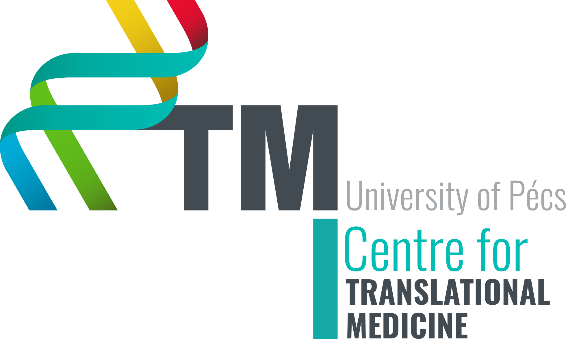 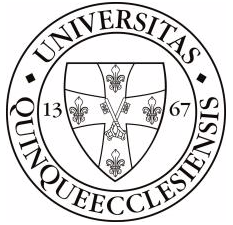 Amiről még érdemes tudni
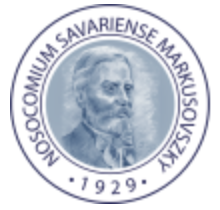 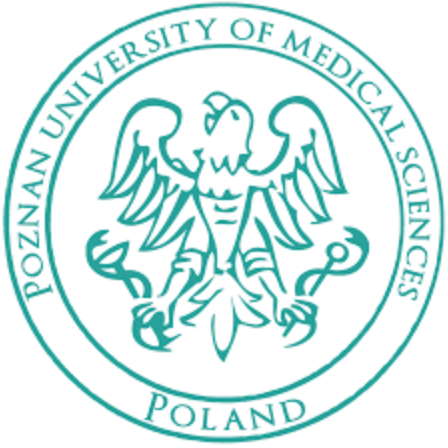 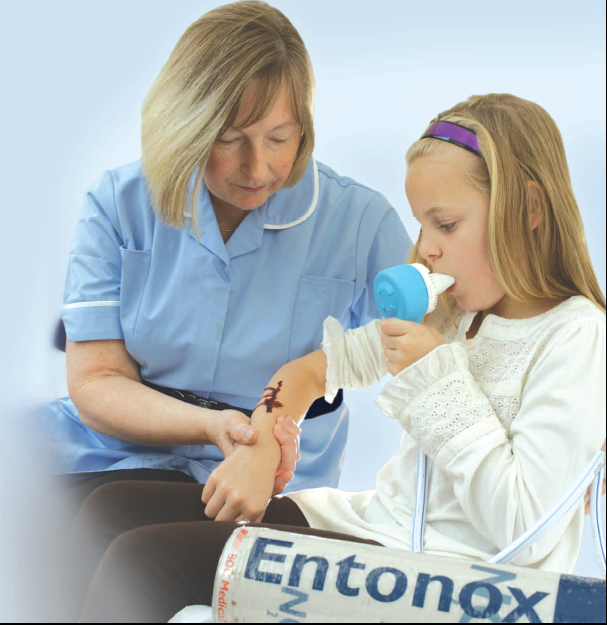 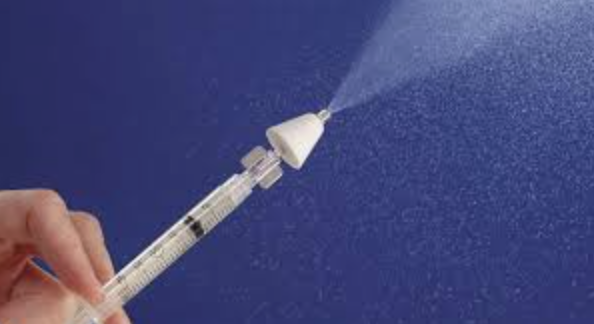 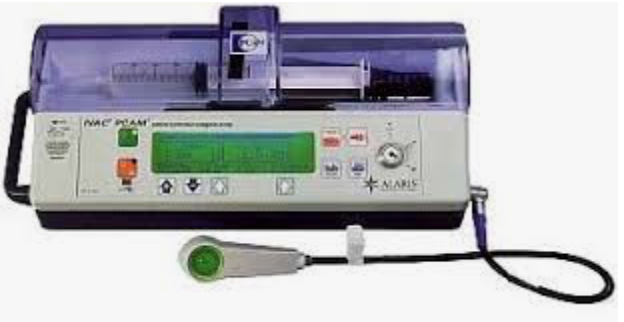 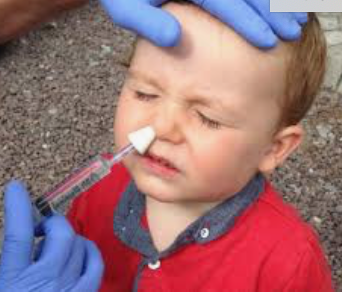 MAD300
N2O/O2
PCA
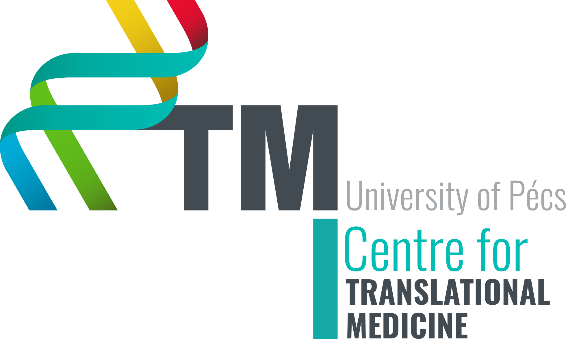 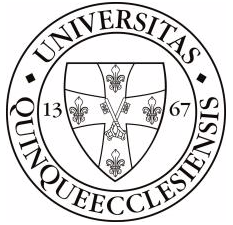 Összefoglalás helyett
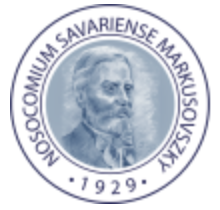 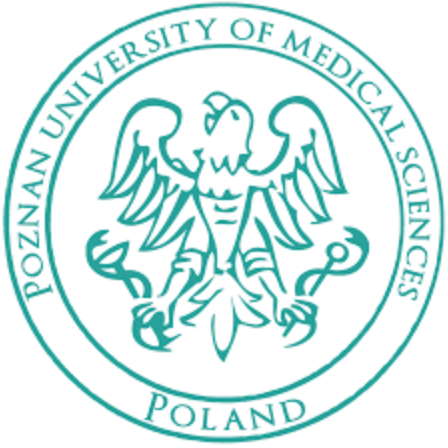 Jones AE, et al. Crit Care Med 2009; 37:1649 –1654
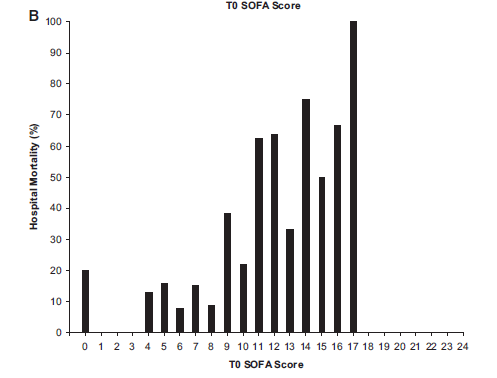 Mortality
A frontvonalban dolgozó fiatal orvosok kiemelkedő szerepe!
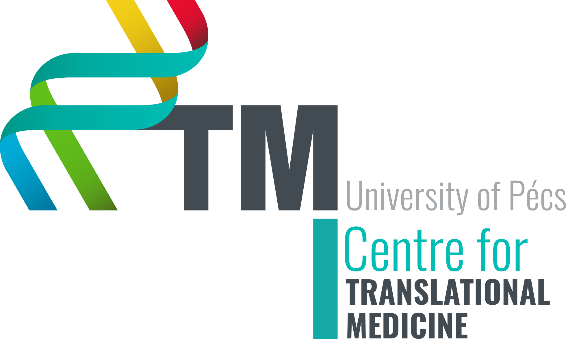 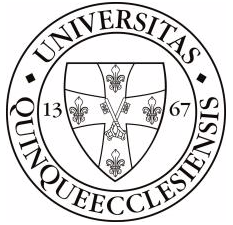 Mottó
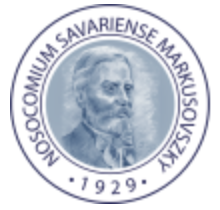 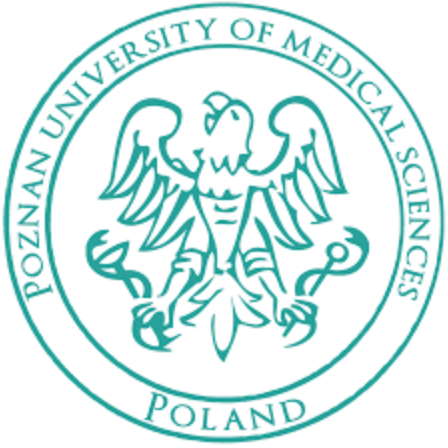 „A diagnózis ráér, de a sejtek türelme véges!” ®